Signal Degradation
Unit: 1
Signaling
Review
Waves travel at the speed of?
Based on this we can calculate wavelength
Waves propagate differently
Large wavelengths create skywaves (AM)
Ground waves travel in a straight line (FM)
Objectives
Define common antenna types
Calculate how speed impacts radio waves
Antenna Types
Isotropic
Equal in all directions
Are antennas isotropic?
Antennas
Omnidirectional
Waves propagate evenly in all directions
Poor levels directly above/below the plane
Cell phones, FM Radio, wifi (usually)
Di-pole
Directional/point to point
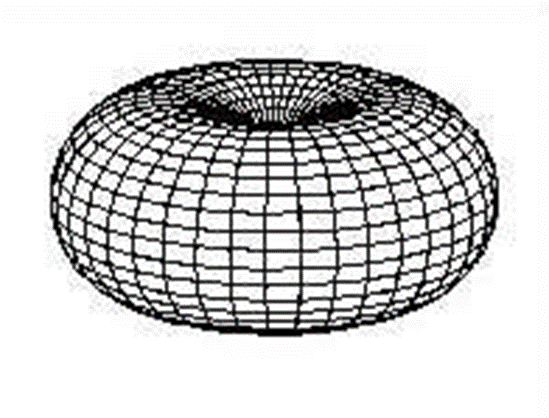 Power Gain    (or just gain)
Measurement of antenna’s electrical efficiency 
How well do I transfer electrical signal to waves 
Or vice versa
Ratio of power to theoretical perfection
Perfection == lossless isotropic antenna
Usually measured in decibels isotropic (dBi)
(Can also be dBd, lossless half-wave dipole antenna)
Dipole antennas are more common
dBd = dBi – 2.15
Our radio transmissions degrade
Path Loss   Lp
Reduction in “power density” over wide areas
Factors- distance, frequency, land
Slow Fading    Ls
Small area problems
Building, road, etc
Fast Fading   LF
Caused by motion of MS
Things near transmitter, like raindrops
Path Loss
Talked briefly before
Urban areas make signal propagation problematic
Thus, better signal in open areas
Doppler Effect
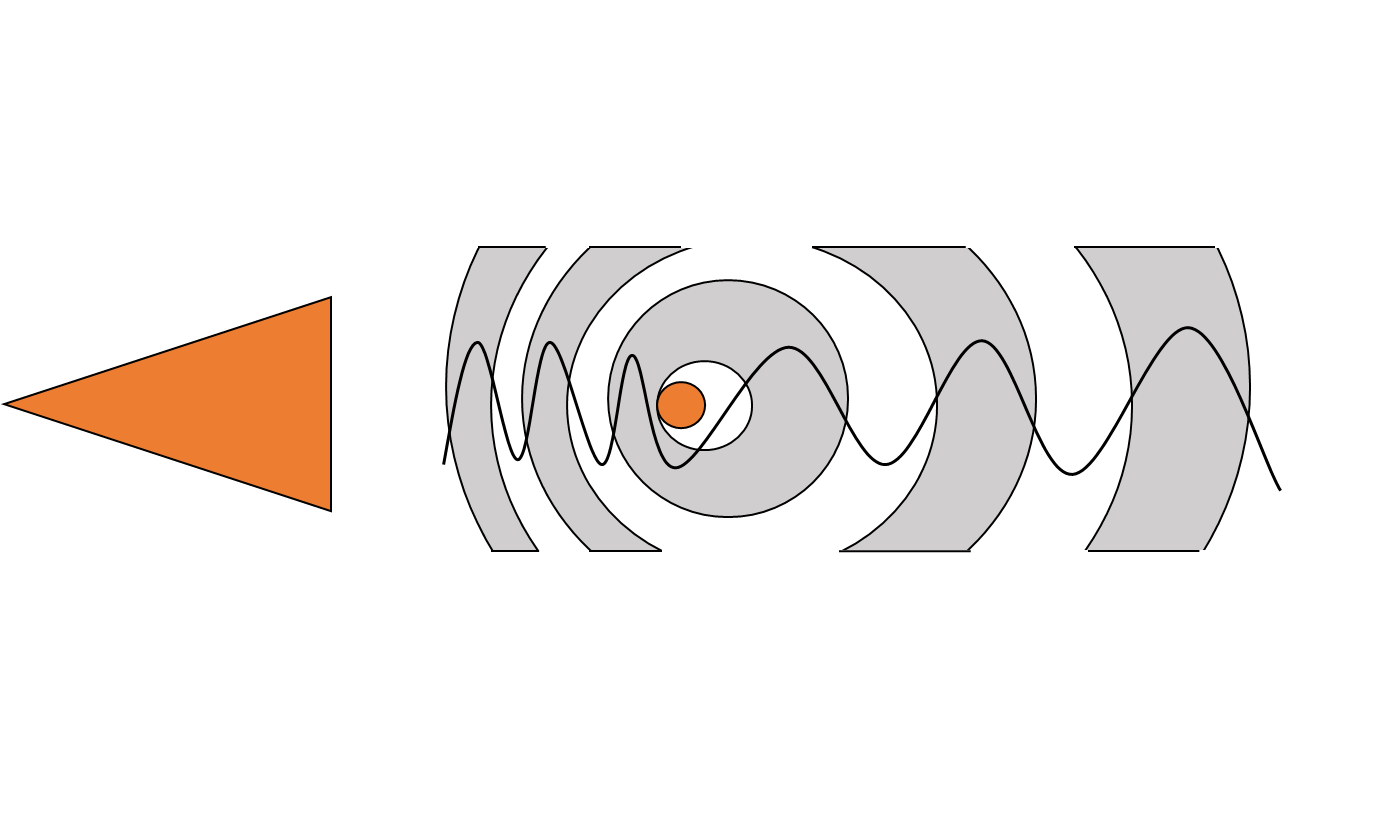 If you’re moving, your frequency changes
This is called Doppler shift
Doppler Shift
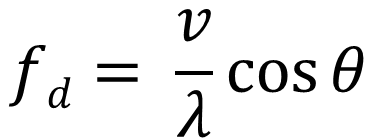 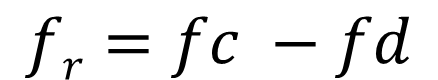 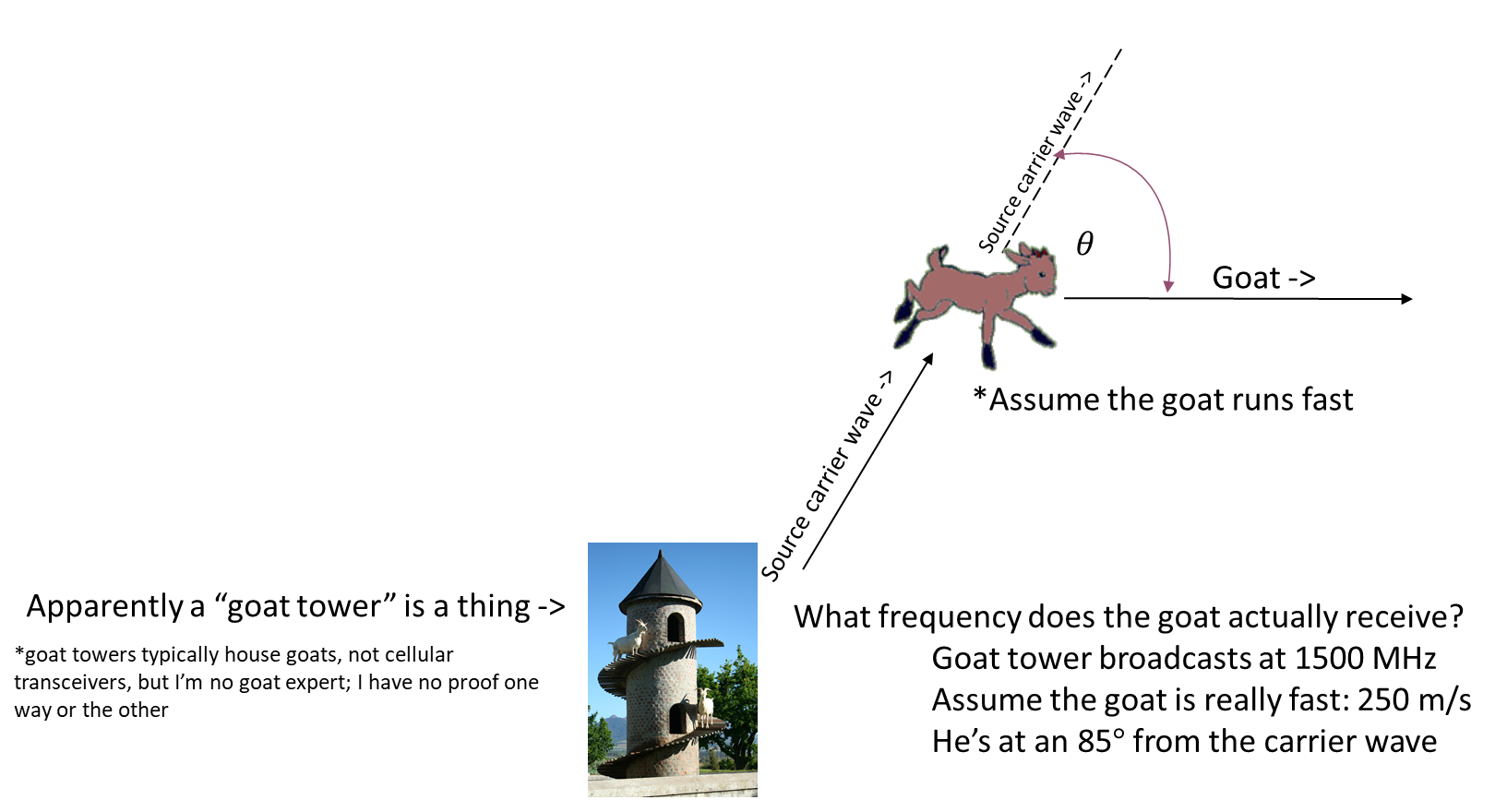 Where is the Doppler effect a big deal?
Walking? 
Driving?
Driving really fast?
Flying?
Doppler Shift Impacting Images in Space
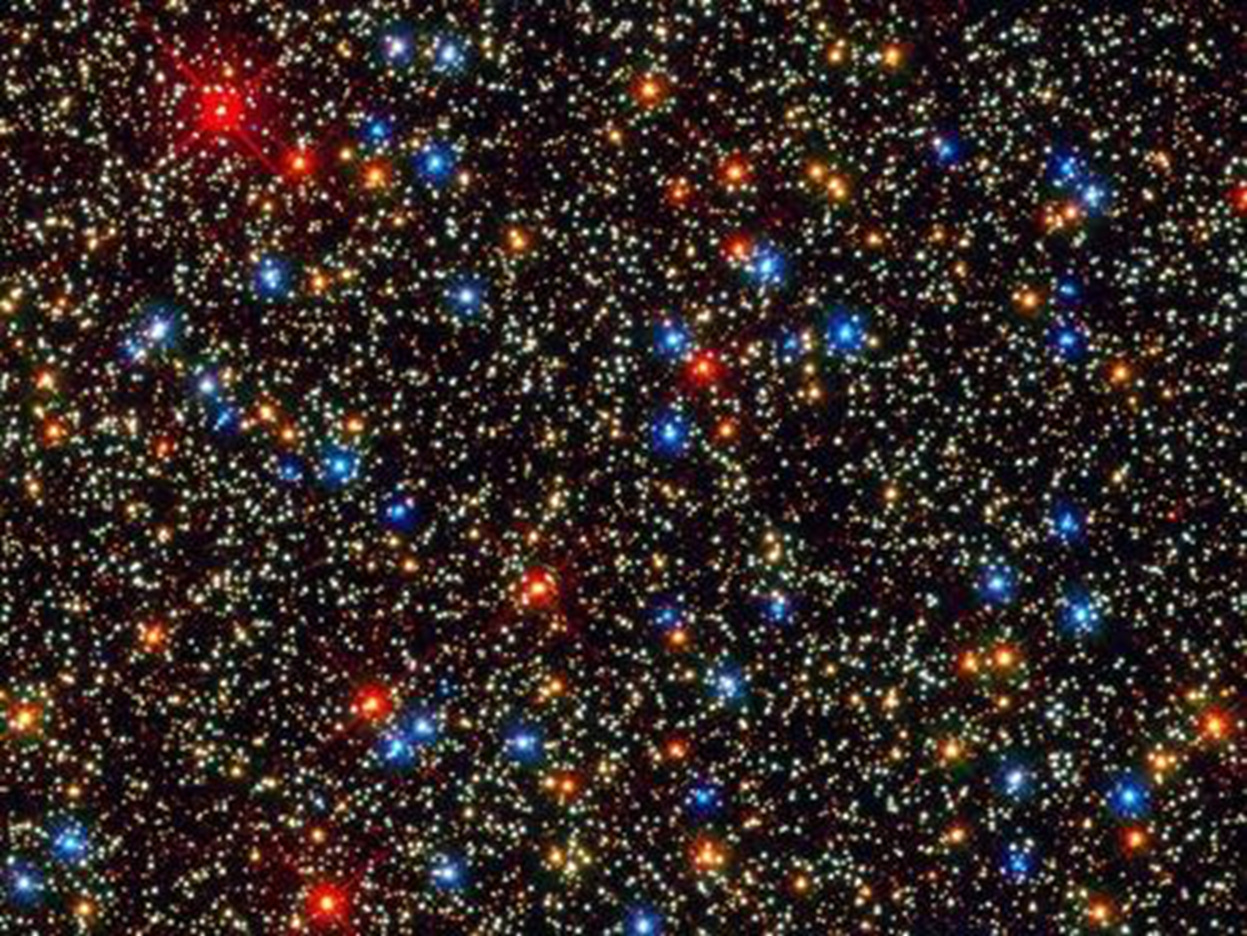 What about really fast?
http://io9.gizmodo.com/5786083/what-are-the-fastest-spacecrafts-ever-built


http://descanso.jpl.nasa.gov/DPSummary/Descanso4--Voyager_new.pdf
Spacecraft!
Spacecraft tend to move rather quickly
Their speeds need to be accounted for in signal processing

Redshift vs blueshift?
Visible light exhibits the Doppler effect
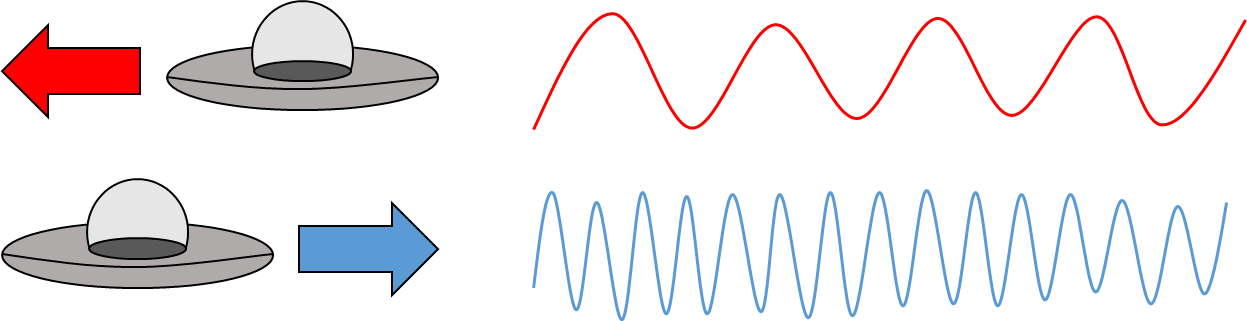 Intersymbol Interference
Radio waves reflect off as they travel
This can cause multiple copies of a wave to be received 
Much like an echo
This is called:
Intersymbol Interference
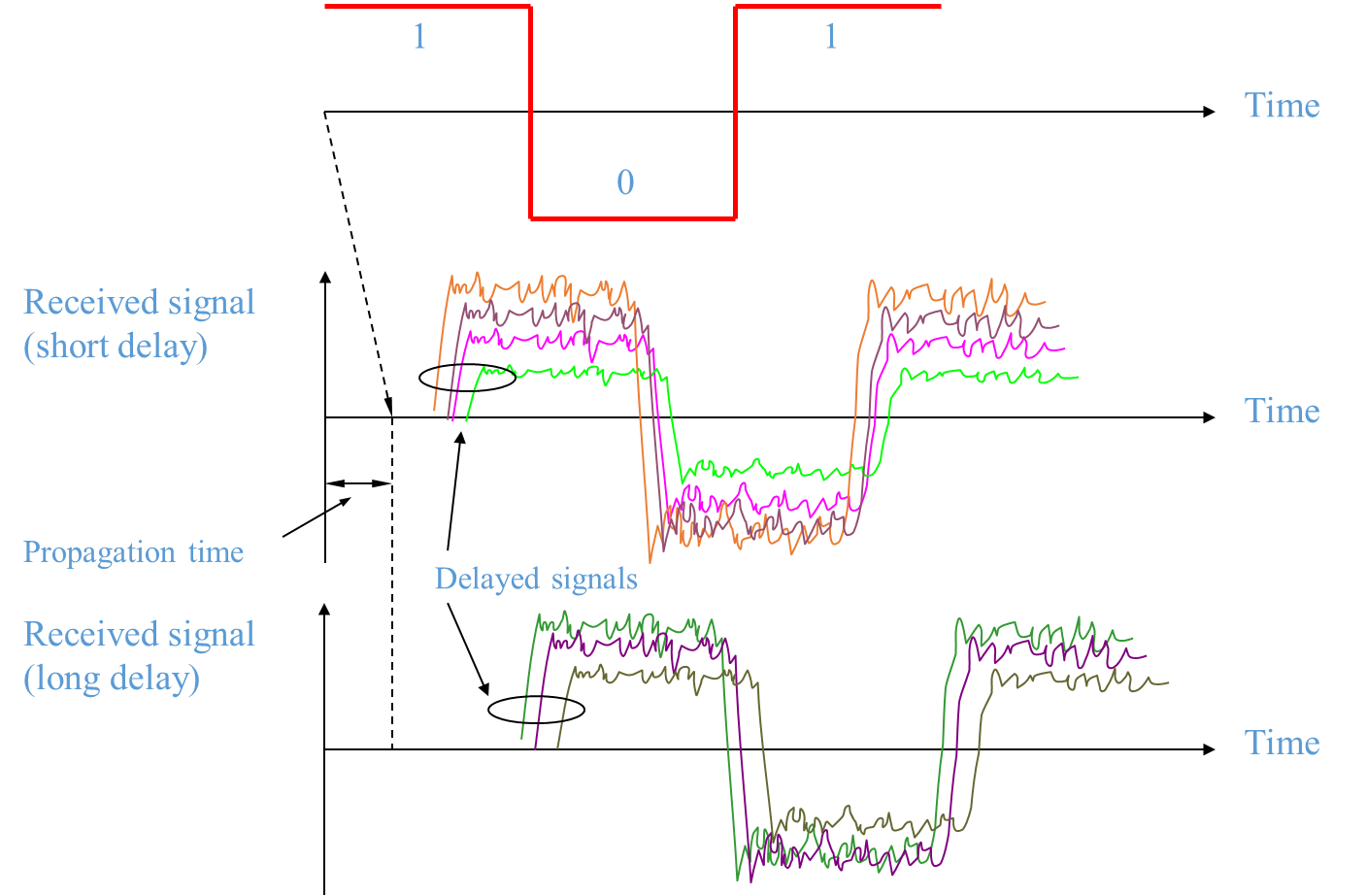 Intersymbol Interference
Problem we run into: the world isn’t flat
People put up buildings
Radio waves bounce off buildings, can’t 
take a straight path
Data arrives out of order
Called Intersymbol Interference
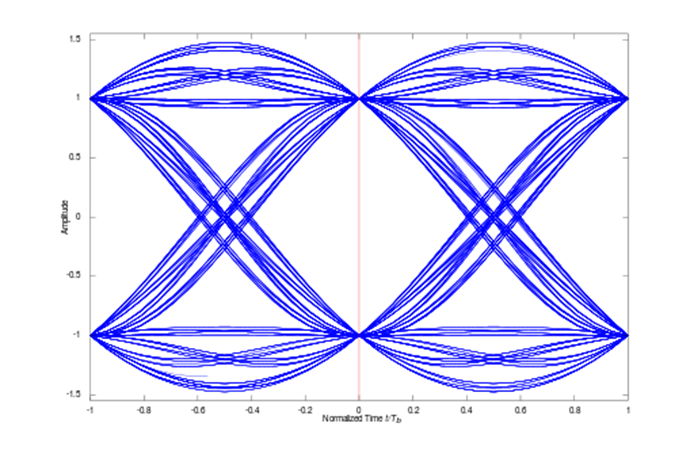 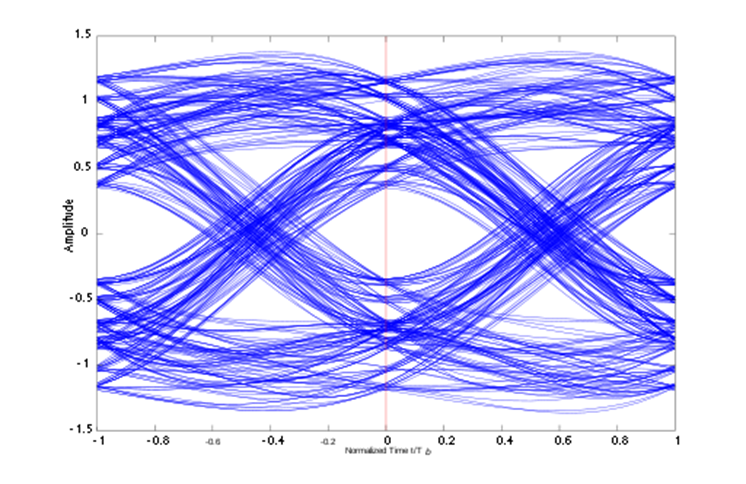